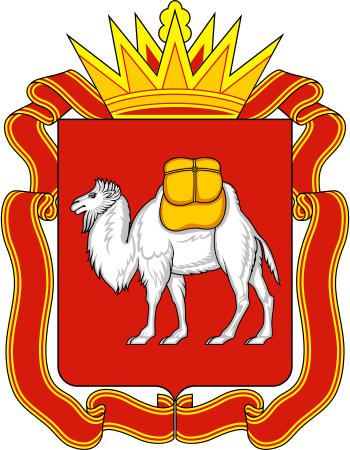 О результатах внедрения проектной деятельности в Челябинской области на региональном и муниципальном уровнях
Докладчик: 
Первый заместитель Министра 
экономического развития Челябинской области 
Н.Р. Лугачева
Челябинск
2017
Предпосылки организации проектной деятельности в РФ
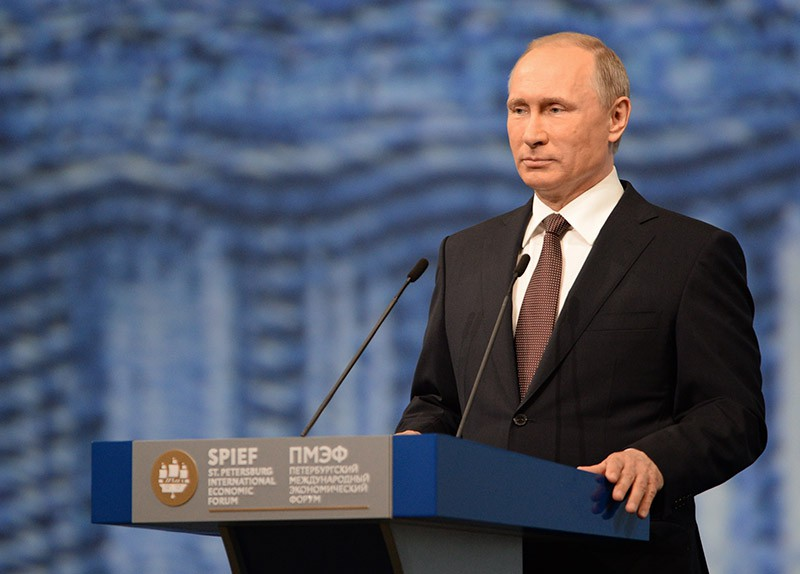 “Считаю целесообразным создать в каждом регионе страны специальные штабы, проектные офисы, которые станут своего рода администрациями развития, обеспечат внедрение лучших механизмов создания благополучного инвестиционного климата”

В.В. Путин, ПМЭФ-2015
Совет при Президенте Российской Федерации 
по стратегическому управлению и приоритетным проектам
Указ Президента РФ №306 от 30 июня 2016 года
Утверждение перечня основных направлений стратегического развития РФ
(Протокол заседания Президиума Совета №1 
от 31 июля 2016 года)
Организация проектной деятельности в Правительстве РФ
(Постановление правительства РФ №1050 
от 15 октября 2016 года)
2
Основные направления стратегического развития РФ
11 ПРИОРИТЕТНЫХ НАПРАВЛЕНИЙ РАЗВИТИЯ РОССИЙСКОЙ ФЕДЕРАЦИИ
22 паспорта проектов
Моногорода
Здравоохранение
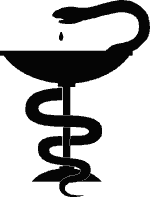 3
приоритетных программы
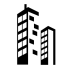 Реформа КНД
Ипотека и арендное жилье
20
приоритетных проектов
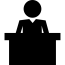 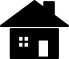 Производительность труда*
ЖКХ и городская среда
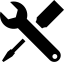 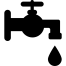 Малый бизнес и поддержка предпринимательской инициативы
Безопасные и качественные дороги
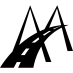 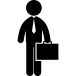 Международная кооперация и экспорт
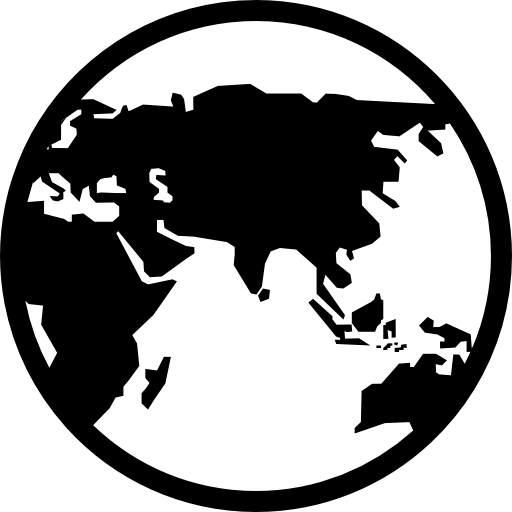 Экология
Образование
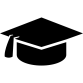 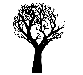 3
* Паспорт приоритетной программы “Производительность труда” находится в разработке
Правовая база организации проектной деятельности
Распоряжение Правительства Челябинской области от 21.04.2017 г. №207-рп 
“О плане мероприятий по организации проектной деятельности в Челябинской области в 2017 году”
Постановление Губернатора Челябинской области от 21.04.2017 г. №87
“О региональном стратегическом комитете”
Постановление Правительства Челябинской области от 29.06.2017 г. №358-п 
“О Положении о проектной деятельности в Челябинской области и внесении изменений в постановление Правительства Челябинской области от 25.07.2013 г. №148-п”
Методические рекомендации

по подготовке предложения по проекту
по подготовке паспорта проекта
по подготовке сводного и рабочего паспорта проектов
по мониторингу проектов
по реализации и управлению изменениями проектов
по завершению проекта
Типовые положения 

об организации проектной деятельности в органе исполнительной власти/ муниципалитете
о ведомственном/муниципальном проектном офисе
о ведомственном/муниципальном  проектном комитете
Сформирован раздел официального сайта Правительства Челябинской области
pravmin74.ru/pravitelstvo/proektnoe-upravlenie
4
Организационная структура системы управления проектами
РЕГИОНАЛЬНЫЙ СТРАТЕГИЧЕСКИЙ КОМИТЕТ

Председатель - Губернатор Челябинской области Б.А. Дубровский
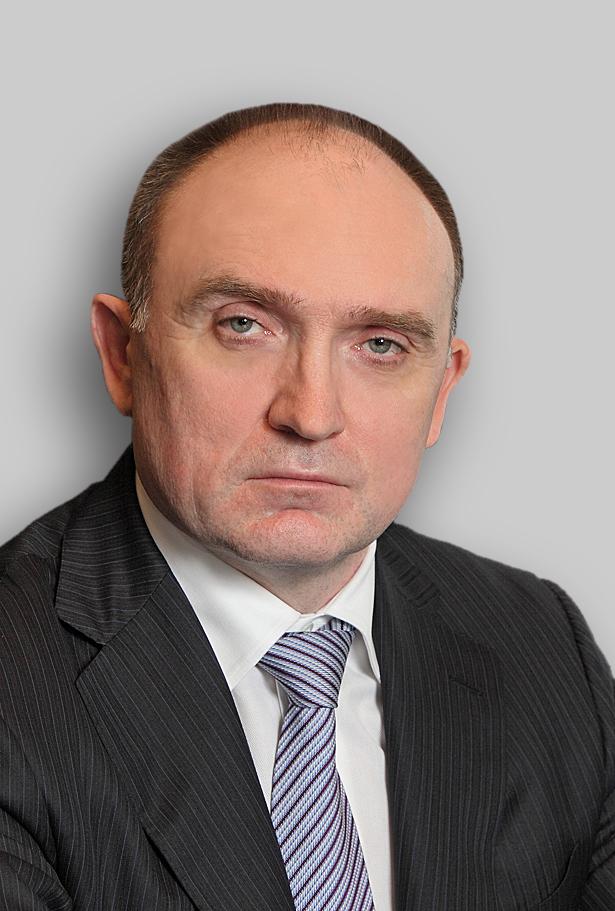 ОТРАСЛЕВЫЕ ПРОЕКТНЫЕ КОМИТЕТЫ
по приоритетным направлениям развития РФ и Челябинской области
ОТВЕТСТВЕННЫЙ ЗА ОРГАНИЗАЦИЮ ПРОЕКТНОЙ ДЕЯТЕЛЬНОСТИ В ПРАВИТЕЛЬСТВЕ ЧЕЛЯБИНСКОЙ ОБЛАСТИ

Заместитель Губернатора Челябинской области Р.У. Гаттаров
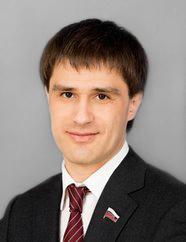 РЕГИОНАЛЬНЫЙ ПРОЕКТНЫЙ ОФИС

Министр экономического развития Челябинской области С.А.Смольников
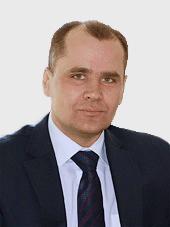 Органы исполнительной власти Челябинской области
Органы местного самоуправления Челябинской области
Ведомственные проектные комитеты
Ведомственные проектные офисы
Муниципальные проектные комитеты
Муниципальные проектные офисы
5
Проекты Челябинской области
ПРИОРИТЕТНЫЙ 
ФЕДЕРАЛЬНЫЙ ПРОЕКТ
(из 11 направлений развития РФ)
мероприятия, финансирование, показатели
сроки
цели и задачи
мероприятия
финансирование
показатели
результаты
ПРИОРИТЕТНЫЙ 
РЕГИОНАЛЬНЫЙ ПРОЕКТ

Паспорт проекта
Сводный план
МЕЖРЕГИОНАЛЬНЫЙ ПРОЕКТ
ПРИОРИТЕТЫ 
СТРАТЕГИИ-2020/2035
ВЕДОМСТВЕННЫЙ ПРОЕКТ

Паспорт проекта
Сводный план
сроки
цели и задачи
мероприятия
финансирование
показатели
результаты
ДЕЯТЕЛЬНОСТЬ В РАМКАХ КОМПЕТЕНЦИИ ОРГАНА ИСПОЛНИТЕЛЬНОЙ ВЛАСТИ
Челябинской области
6
Мероприятия по внедрению проектной деятельности
ВЫПОЛНЕНО
Ответственные за ПУ в ОИВах
Положение о проектной деятельности
Рабочие совещания в ОИВах
Методические рекомендации
Раздел о ПУ на pravmin74.ru
Формирование ВПО, ВПК
Положения о проектной деятельности в ОИВ
Обучение госслужащих основам ПУ
Реестр проектов ОИВ
7
Приоритетные проекты Челябинской области
ЗАСЕДАНИЕ РЕГИОНАЛЬНОГО ПРОЕКТНОГО ОФИСА 12 июля 2017 года
Рассмотрение паспортов 9 приоритетных региональных проектов
НАИМЕНОВАНИЕ ПРОЕКТА
НАПРАВЛЕНИЕ
ОТВЕТСТВЕННЫЙ
1. Комплексное развитие транспортной инфраструктуры Челябинской агломерации

2. ВУЗы - центры инноваций
3. Рабочие кадры для передовых технологий
4. Дополнительное образование для каждого ребенка
5. Современная образовательная среда

6. Комплексное развитие моногородов

7. Поддержка малого и среднего предпринимательства


8. Чистая страна


9. Формирование городской среды
Безопасные и качественные дороги
Миндор
Образование
Минобрнауки
Моногорода
Минэкономразвития
Малый бизнес и поддержка предпринимательской инициативы
Экология
Минэкологии
ЖКХ и городская среда
Минстрой
8
Улучшение делового климата Челябинской области
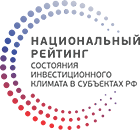 Распоряжение Правительства Российской Федерации от 31.01.2017 г. №147-р 
“О Целевых моделях упрощения процедур ведения бизнеса и повышения инвестиционной привлекательности субъектов Российской Федерации”
7 РЕГИОНАЛЬНЫХ РАБОЧИХ ГРУПП
Дорожные карты по целевым моделям
Дорожная карта по улучшению делового климата
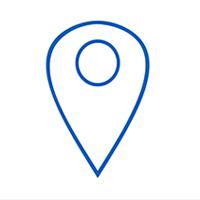 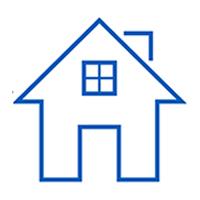 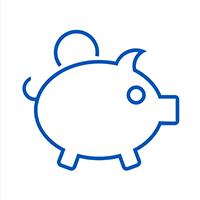 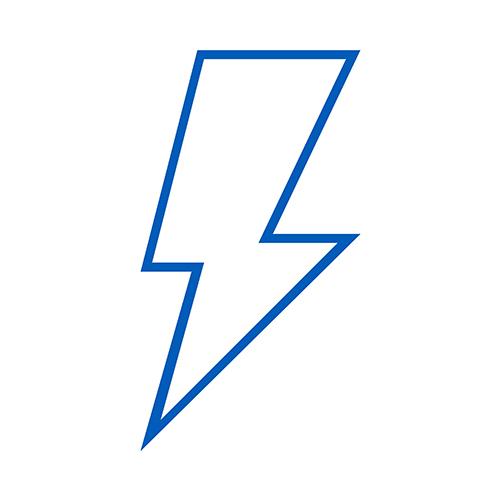 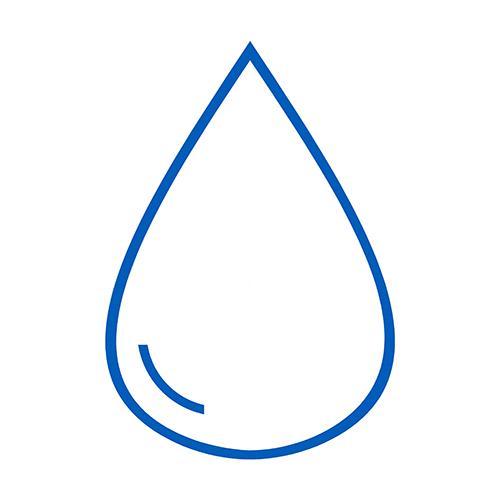 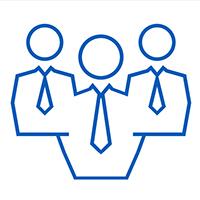 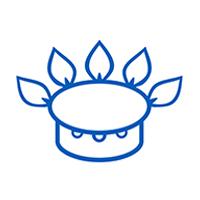 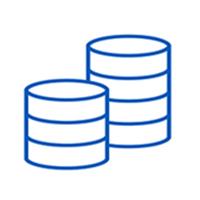 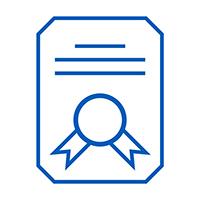 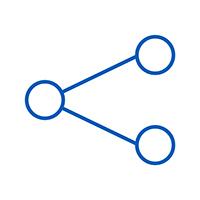 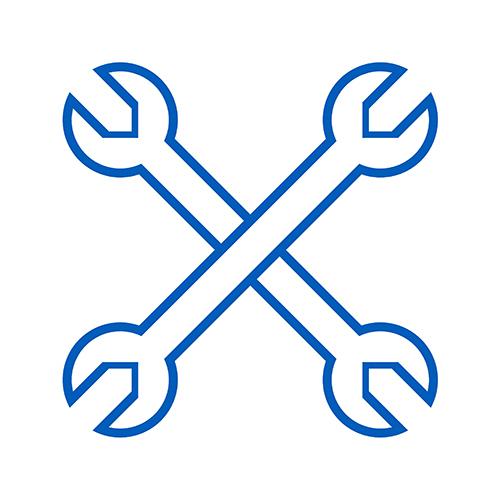 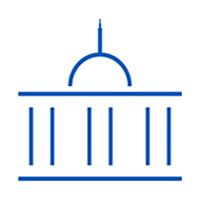 12 региональных
9 муниципальных
ЦЕЛЬ
ВНЕДРЕНИЕ МОДЕЛЕЙ
ТОП-20
9
Федеральные госпрограммы - применение принципов ПУ
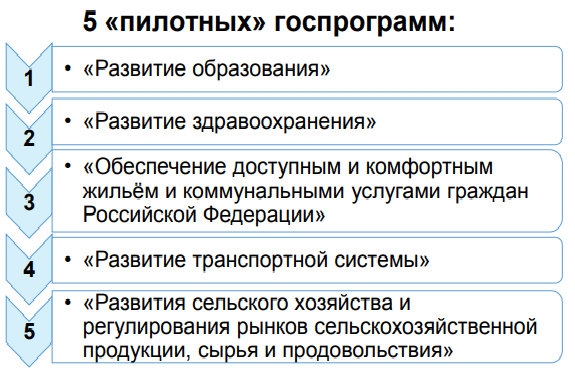 10
Проблематика и возможные решения
ОСНОВНЫЕ ПРОБЛЕМЫ
Затруднено планирование и управление
Приблизительный результат при ресурсных ограничениях
Планирование затрат не связано с планированием работ
Оперативное перераспределение средств невозможно
Дублирование отчетности
Возможные решения
СИСТЕМА: стратегия-госпрограммы-проекты
Упрощение формата, повышение понятности
Порядок перераспределения средств
Единый информационный ресурс
11
Автоматизированная информационная система проектной деятельности
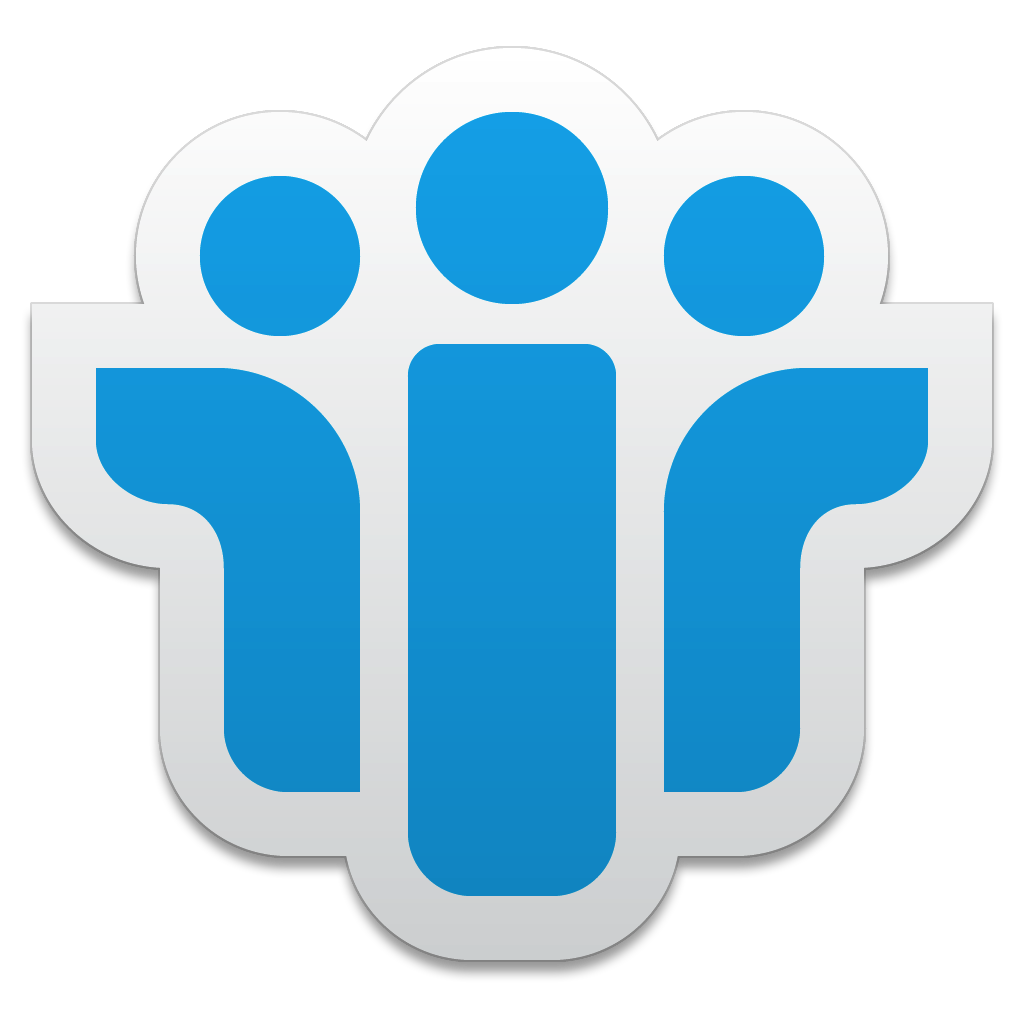 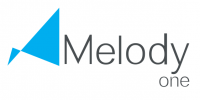 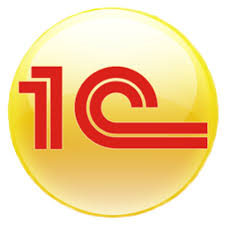 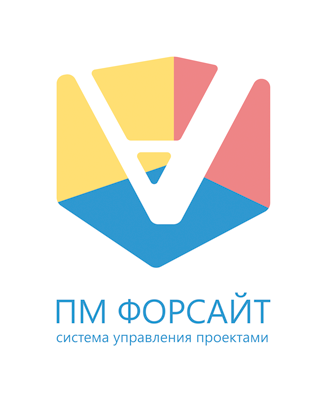 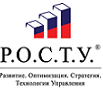 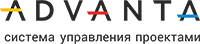 Проанализирован функционал 12 информационных систем
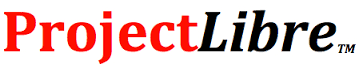 Региональный проектный офис
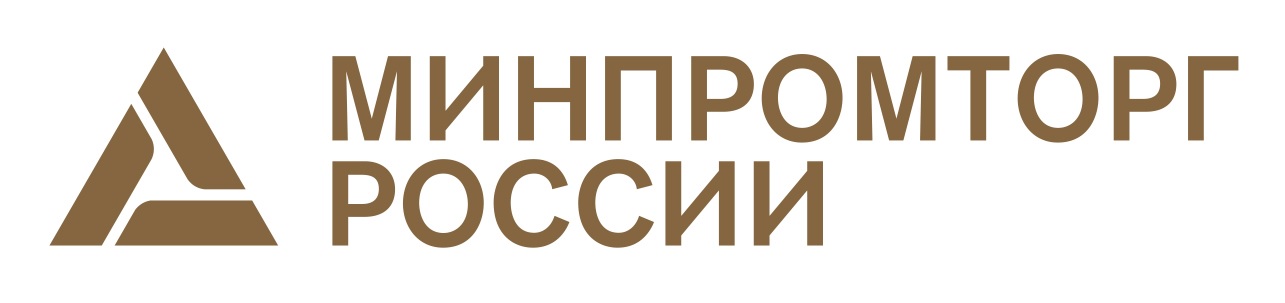 Определены основные требования к региональной АИСПД
ИСПОЛНЕНО

В РАБОТЕ
Разработка Технического задания
на региональную АИСПД
Министерство информационных технологий и связи
Внесение мероприятия в Госпрограмму “Развитие информационного общества в Челябинской области на 2016-2018 годы”
12
Благодарю за внимание!
13
Раздел сайта Правительства о проектной деятельности
Сформирован раздел официального сайта Правительства Челябинской области
pravmin74.ru/pravitelstvo/proektnoe-upravlenie
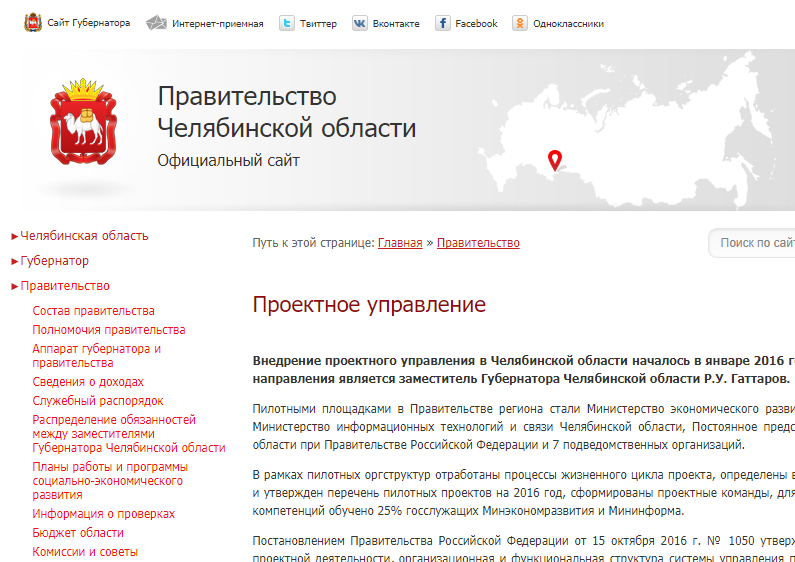 14
Проект как инструмент реализации Стратегии-2035
РЕГИОНАЛЬНЫЙ СТРАТЕГИЧЕСКИЙ КОМИТЕТ
СТРАТЕГИЯ
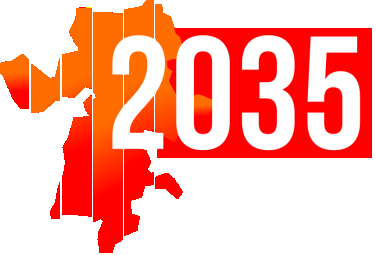 План мероприятий по реализации стратегии
...
Региональная госпрограмма №1
Региональная госпрограмма №2
Региональная госпрограмма №37
Мероприятия
Проекты
Муниципалитет- соисполнитель
15
Этапы жизненного цикла проекта
Инициация
Планирование
Реализация
Закрытие
Сводный план
Предложение по проекту
Паспорт проекта
Рабочий план
Итоговый отчет
Запросы на изменения
Отчеты по проекту
Мониторинг и контроль
16
Финансирование реализации приоритетных проектов
Принцип максимального использования всех источников финансирования
Средства внебюджетных источников
Бюджет 
Российской Федерации
- средства юр. лиц, физ. лиц
- механизмы ГЧП, МЧП
- инвестиционные проекты
- кредитные средства
Субсидии
Иные межбюджетные трансферты
Бюджет субъекта Российской Федерации
Бюджет органа местного самоуправления
17